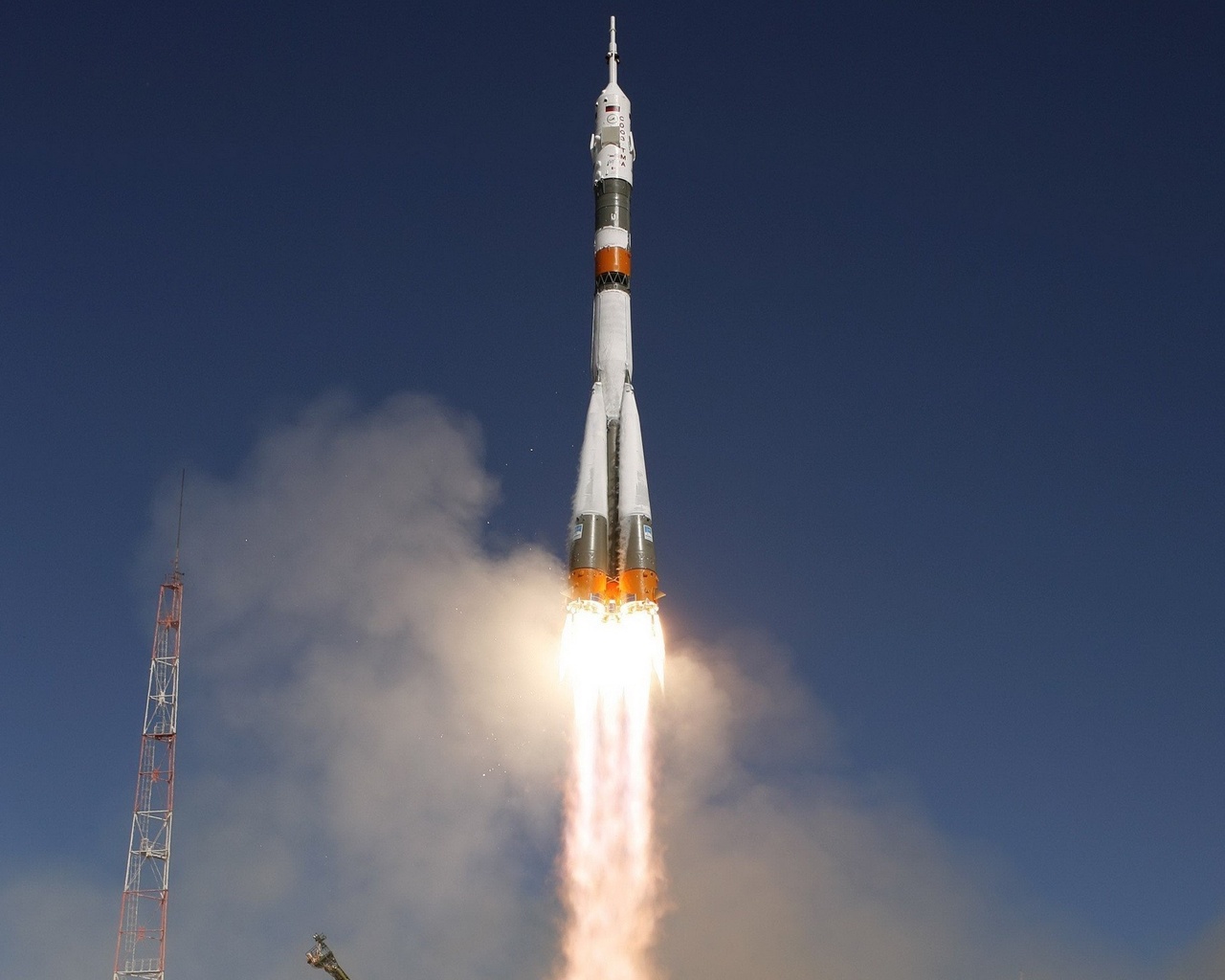 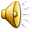 Дифференциация звуков [д]- [т], [д’]- [т’], букв д-т.
БОУ г. Омска
 «Средняя общеобразовательная школа № 127»

Учитель-логопед Тихонова О.В.
ЦелиМы должны научиться:
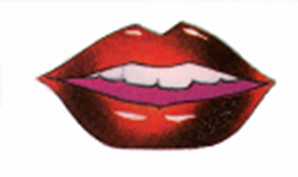 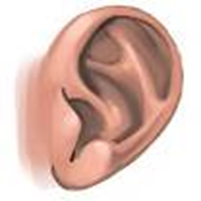 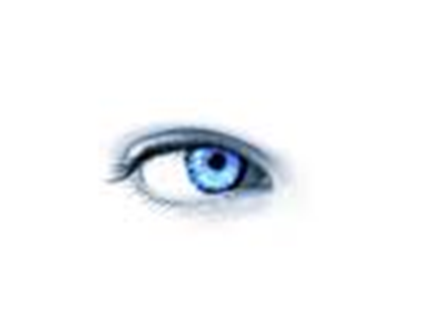 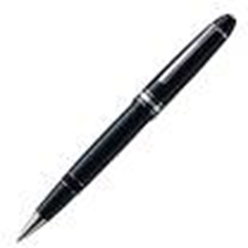 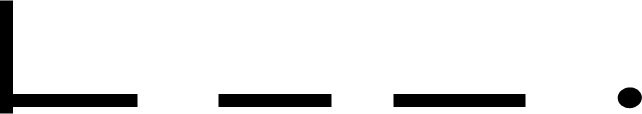 Артикуляционная гимнастика
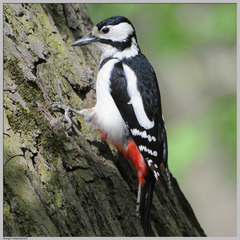 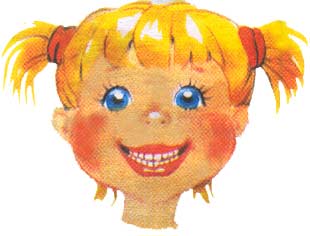 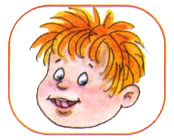 Как образуются звуки?
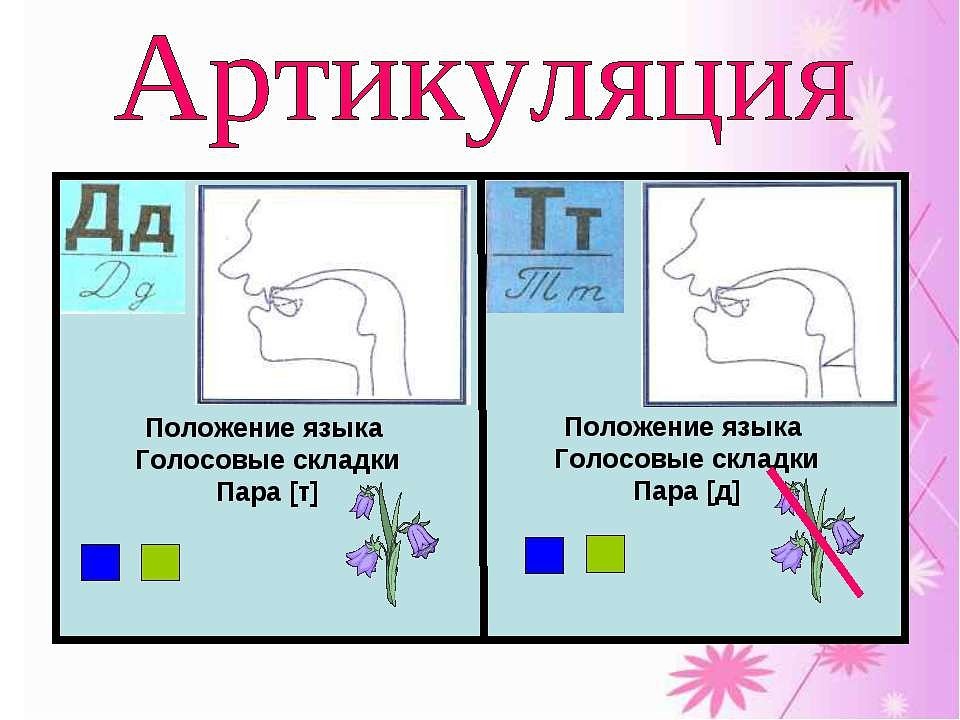 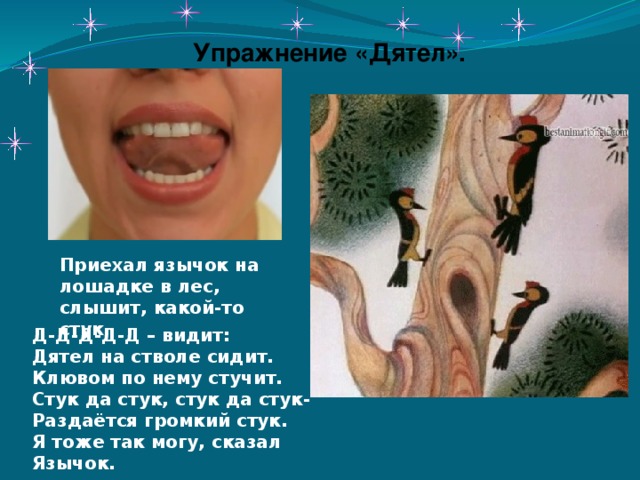 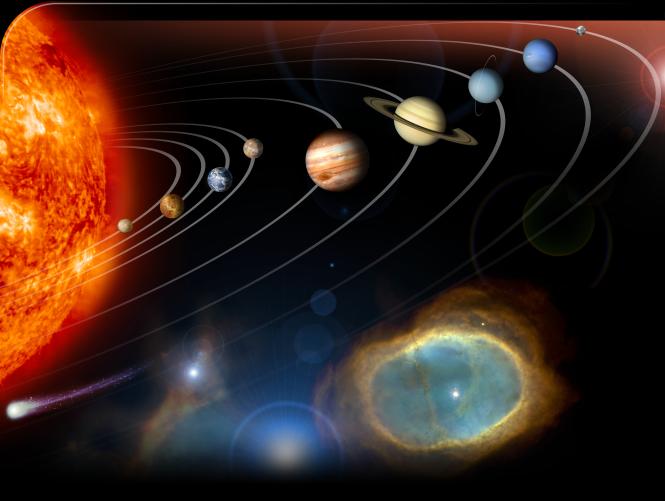 Работа со слогами
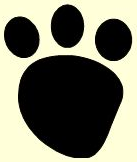 Игра «Скажи наоборот»
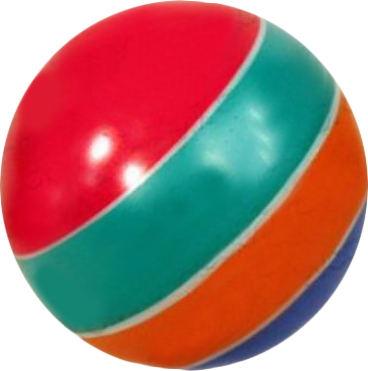 Игра «Шифровщик»
Т=2  Д=3
КОСМОНАВ2
СОЗВЕЗ3ИЕ
РАКЕ2А
КОСМО3РОМ
КОСМОНАВТ
СОЗВЕЗДИЕ
РАКЕТА
КОСМОДРОМ
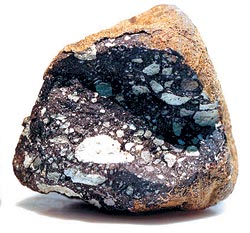 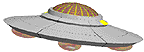 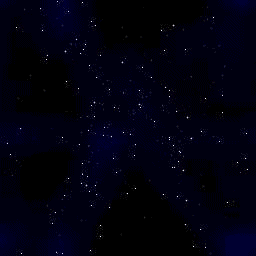 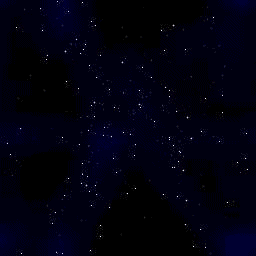 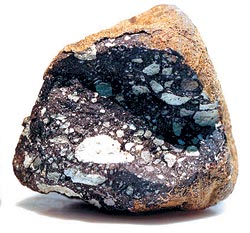 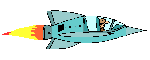 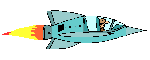 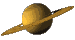 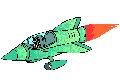 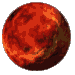 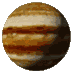 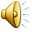 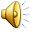 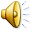 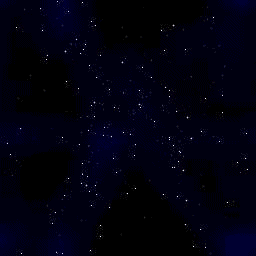 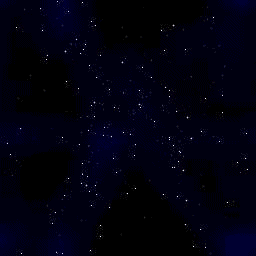 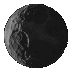 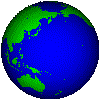 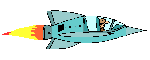 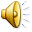 Работа с предложением
Космический корабль летит на Луну.
На небе большие яркие звезды.

Вокруг Солнца вращается девять планет.
Люди живут на планете Земля.

Космонавты возвращаются на родную Землю.
Ракету запустили с орбитальной станции.
ЦелиМы должны научиться:
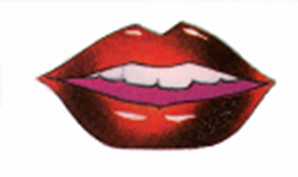 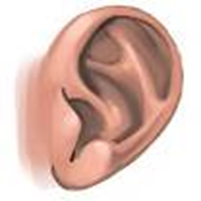 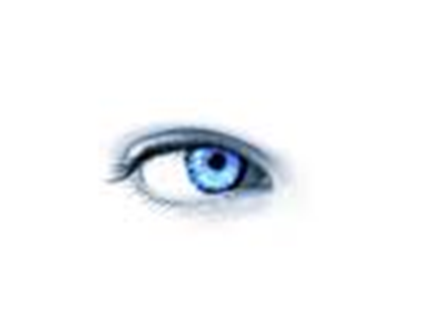 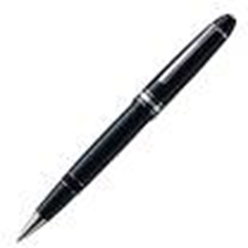 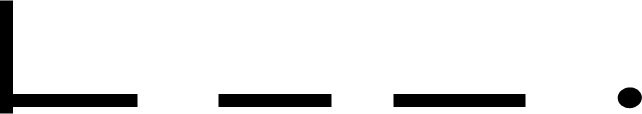 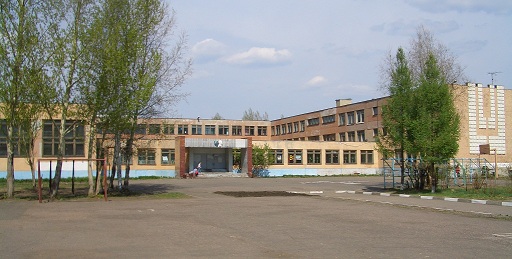 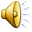 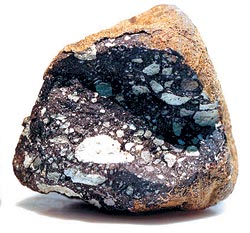 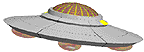 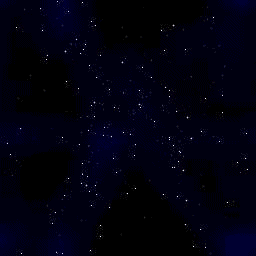 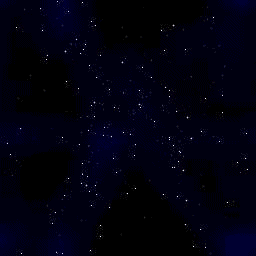 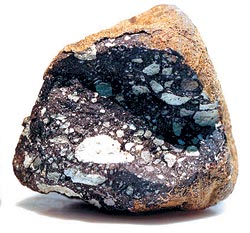 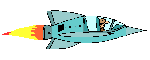 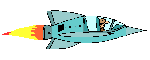 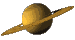 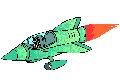 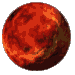 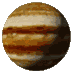 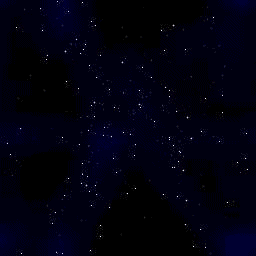 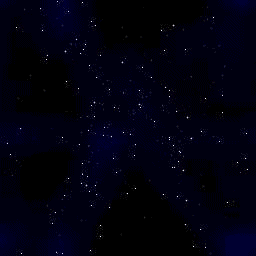 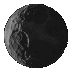 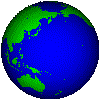 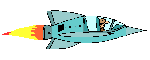